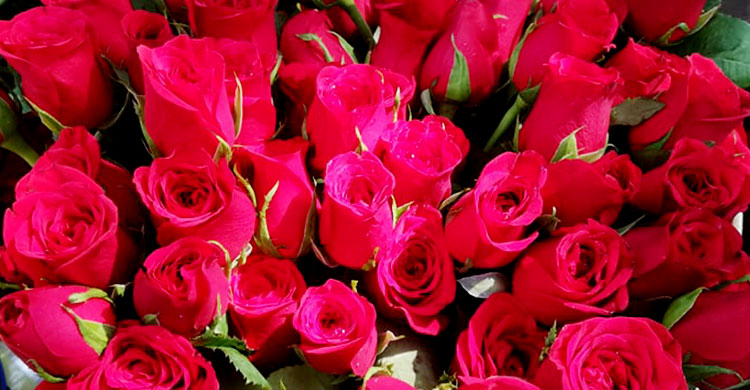 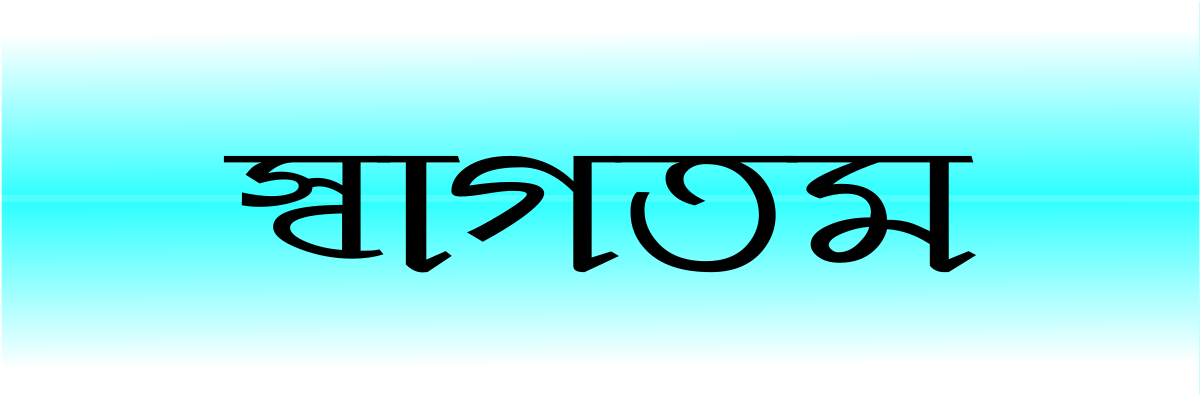 শিক্ষক পরিচিতি
মোঃ রফিকুল ইসলাম
সহকারী শিক্ষক
নায়াপাড়া সরকারি প্রাথমিক বিদ্যালয়
চৌহালী-সিরাজগঞ্জ
পাঠ পরিচিতি
বিষয়ঃ প্রাথমিক গণিত 
শ্রেনিঃ প্রথম
 পাঠঃ সংখ্যা। 
পাঠ্যাংশঃ ৪,৫,৬ সংখ্যা প্রতীক।
 সময়ঃ ৪০ মিনিট
শিখনফল
এ পাঠ শেষে শিক্ষার্থীরা - - -
 ৪, ৫, ৬ সংখ্যা প্রতীক গুলো চিনতে পারবে।
 ৪, ৫, ৬ সংখ্যা প্রতীক গুলো চিনে বলতে পারবে ।
বাস্তব পর্যায়
এ পর্যায়  কাঠি দ্বারা প্রতীক গুলো চিনাব
শিক্ষার্থী প্রতীক গুলো চিনে বলতে পারবে।
6
5
4
অর্ধবাস্তব পর্যায়
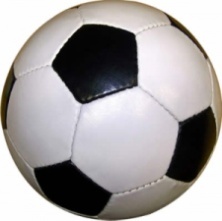 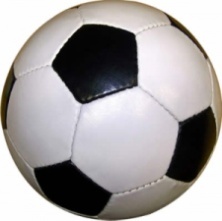 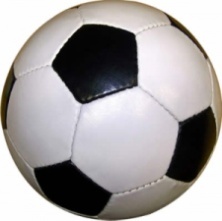 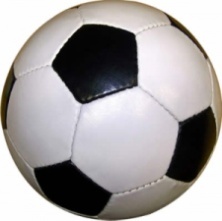 4
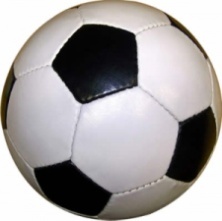 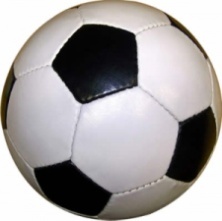 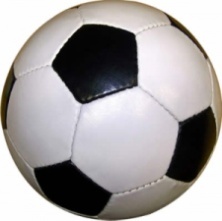 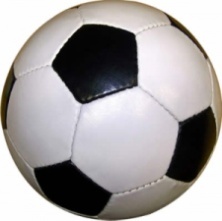 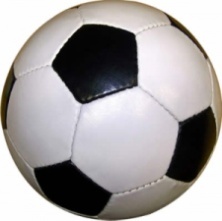 5
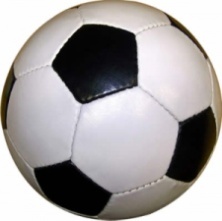 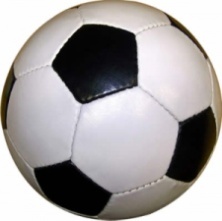 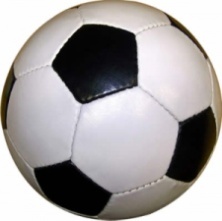 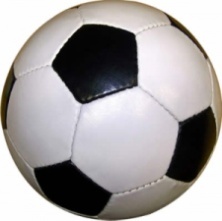 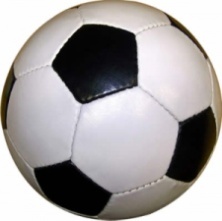 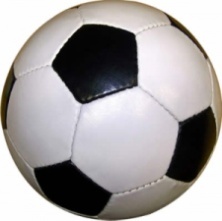 6
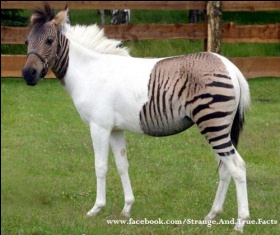 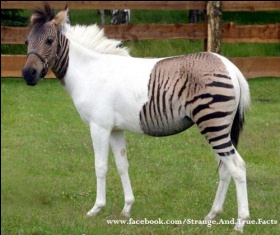 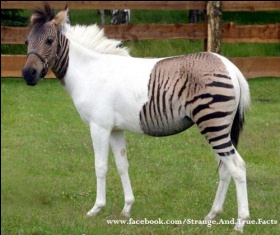 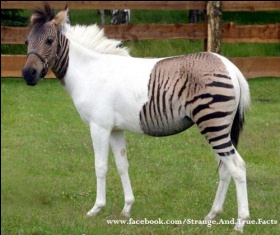 ৪
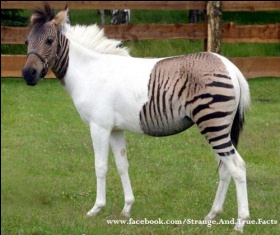 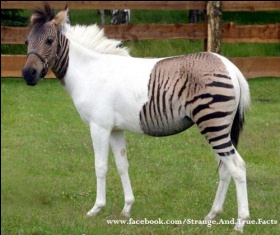 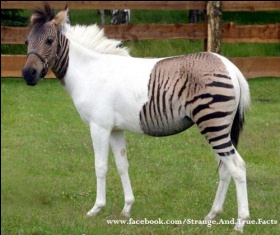 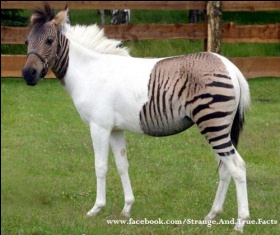 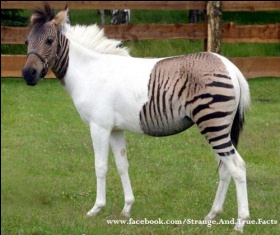 ৫
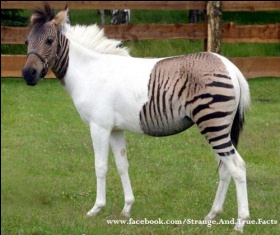 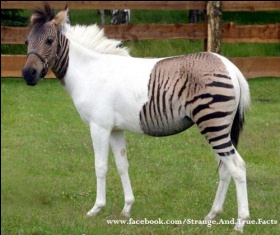 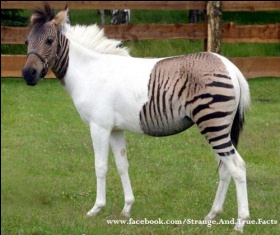 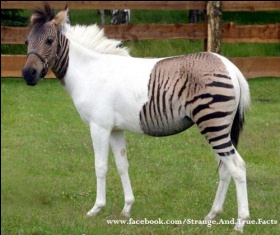 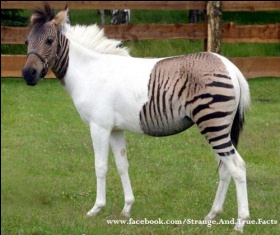 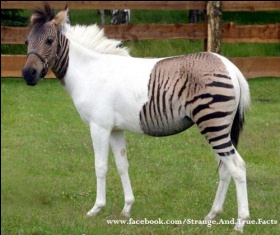 6
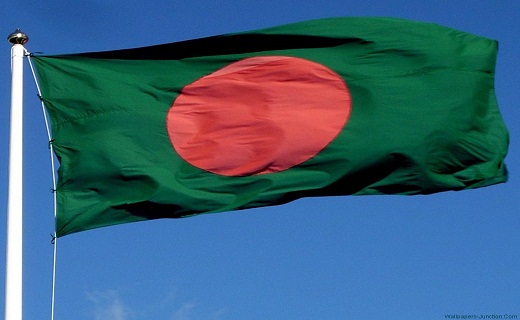 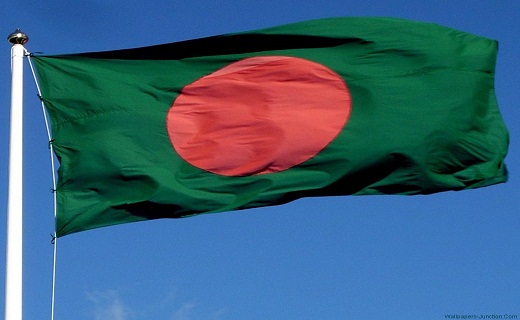 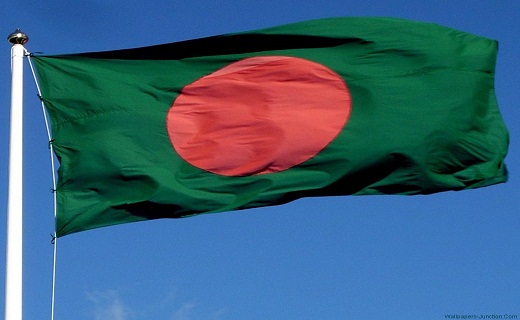 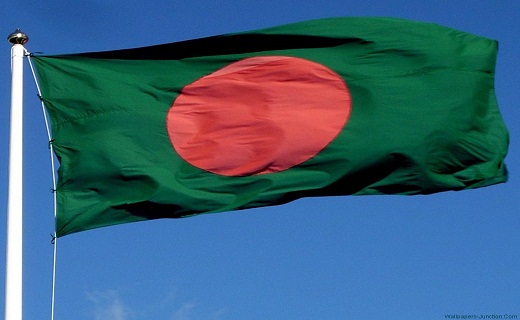 ৪
5
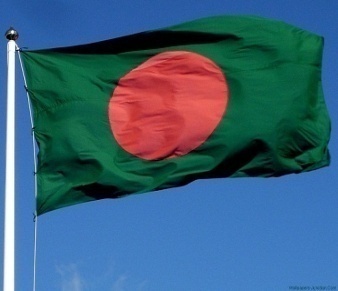 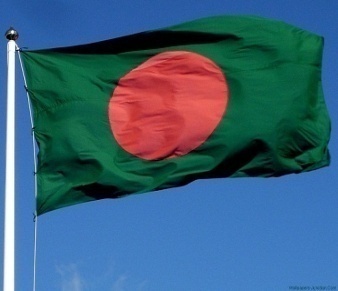 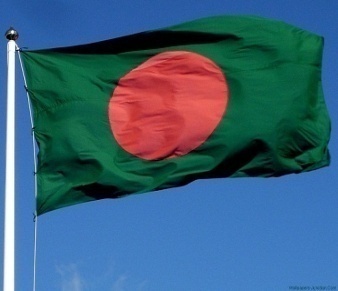 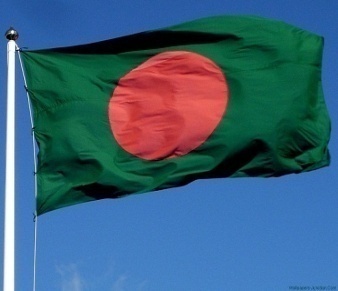 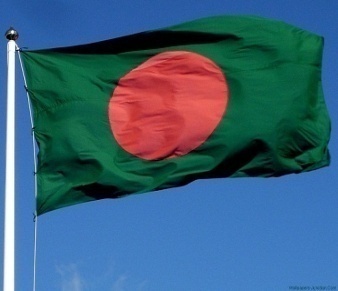 6
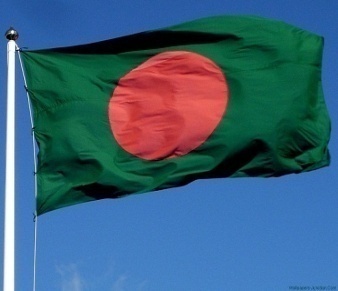 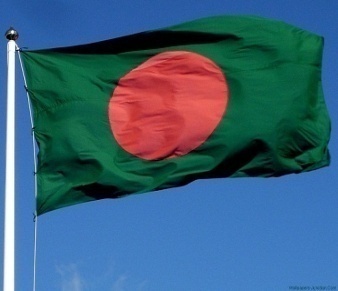 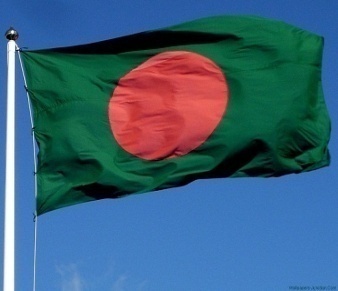 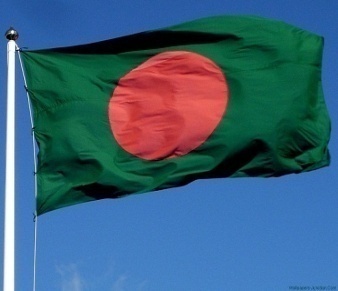 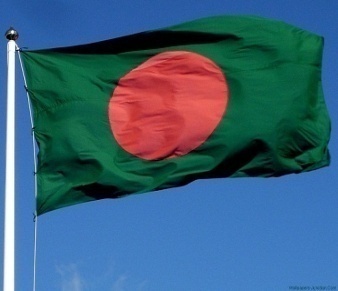 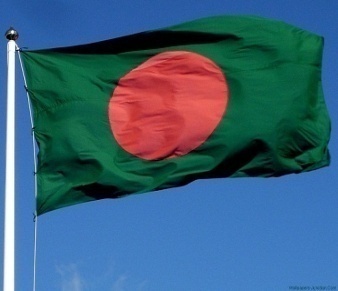 বস্তু নিরপেক্ষ পর্যায়
6
4
5
4
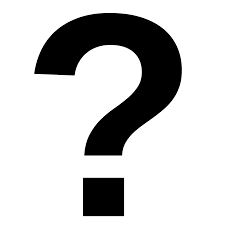 ৫
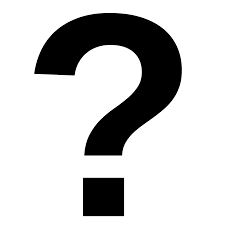 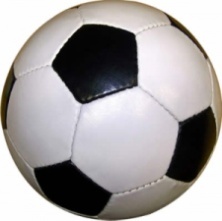 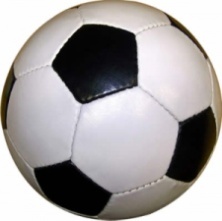 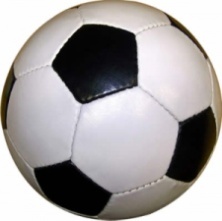 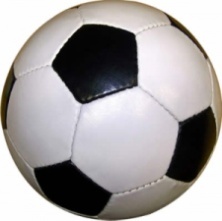 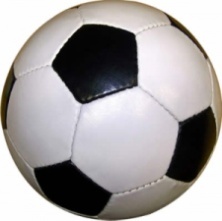 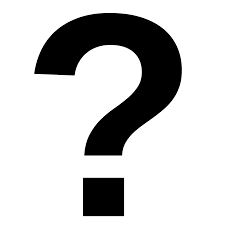 ৬
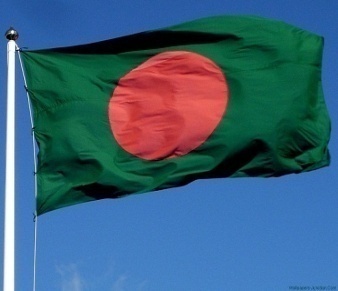 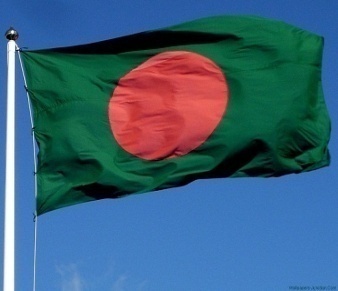 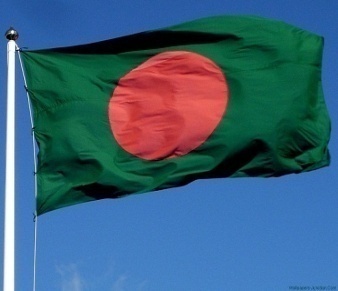 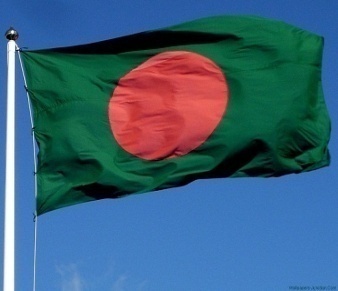 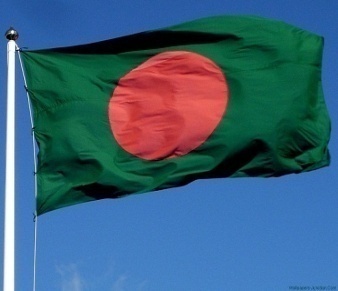 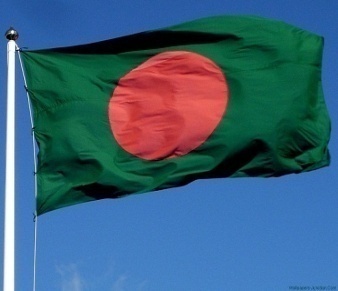 ৬
৪
৫
ছবির সাথে সংখ্যা প্রতীক মিল কর
৬
৬
৪
।
৫
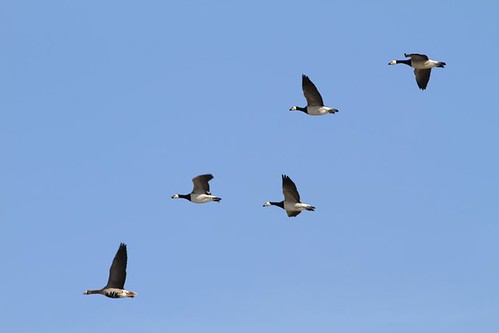 ধন্যবাদ